এই স্লাইডটি সম্মানিত শিক্ষকবৃন্দের জন্য।
এই পাঠটি শ্রেণিকক্ষে উপস্থাপনের সময় প্রয়োজনীয় নির্দেশনা প্রতিটি স্লাইডের নিচে অর্থাৎ Slide Note -এ সংযোজন করা হয়েছে। আশা করি সম্মানিত শিক্ষকগণ অনুগ্রহপূর্বক পাঠটি উপস্থাপনের পূর্বে উল্লেখিত Note দেখে নিবেন। এছাড়াও শিক্ষকগন প্রয়োজনবোধে তার নিজস্ব কলাকৌশল প্রয়োগ করতে পারবেন।
Apurba Agriculture cl 7
1
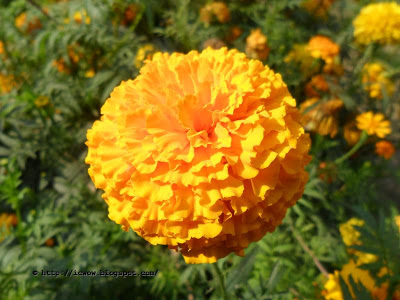 স্বাগতম
Apurba Agriculture cl 7
2
[Speaker Notes: শ্রদ্ধেয় শিক্ষক মন্ডলী আপনাদের সুবিধামত ইমেজ ব্যবহার করতে পারেন।]
পাঠ পরিচিতি
শিক্ষক পরিচিতি
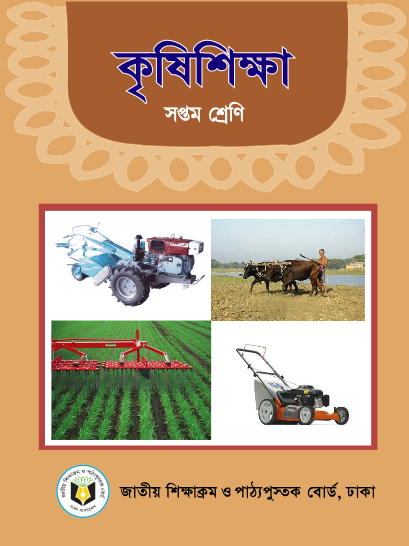 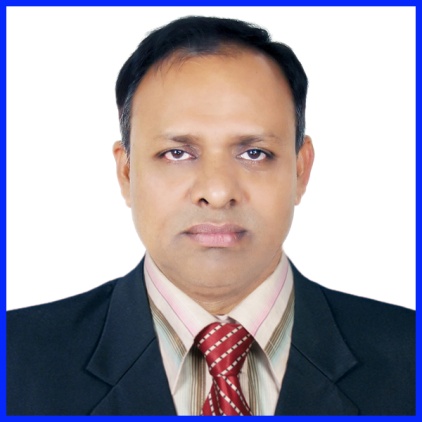 অপূর্ব কুমার দাস 
ফরিদপুর সরকারি বালিকা উচ্চ বিদ্যালয় 
ফরিদপুর। 
মোবাইলঃ ০১৭১৪০৪৬৯৬৪ 
E-mail: apurbafaridpur@gmail.com
কৃষি শিক্ষা
সপ্তম শ্রেণি
পঞ্চম অধ্যায় 
কৃষিজ উৎপাদন
পাঠ-4
Apurba Agriculture cl 7
3
[Speaker Notes: বেশী সময় এই স্লাইড টি দেখানোর প্রয়োজন নেই।]
ছবিগুলো দেখে একটু চিন্তা কর।
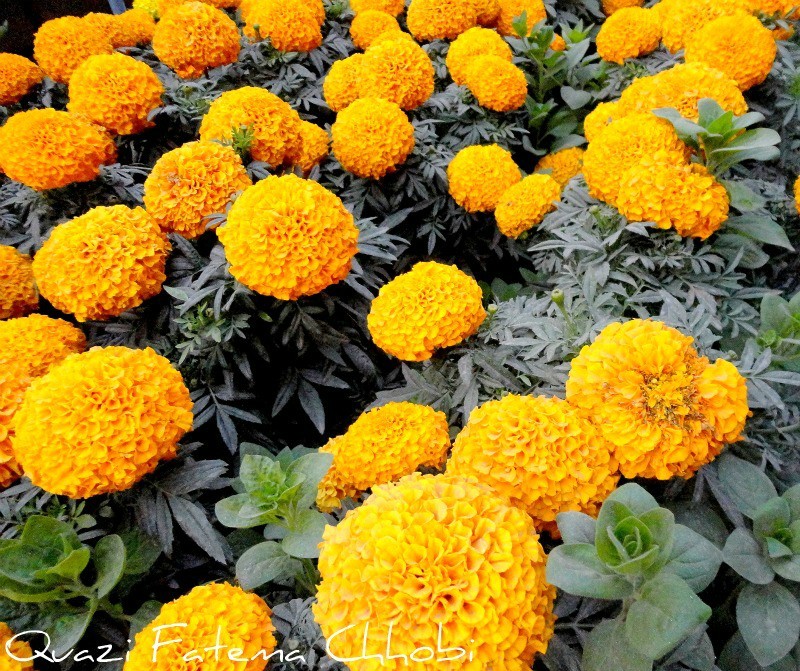 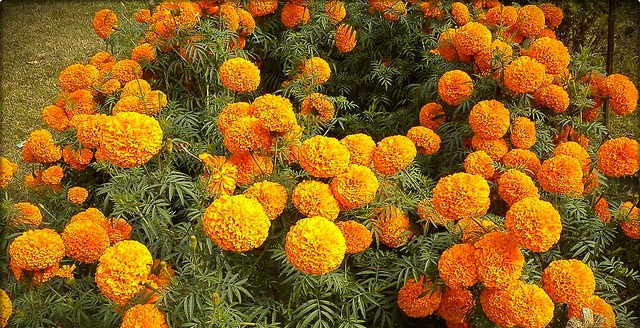 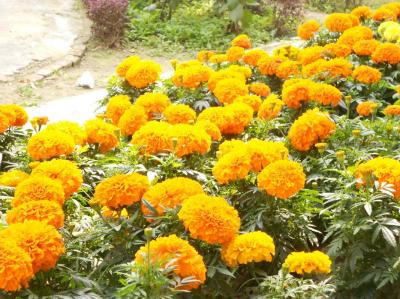 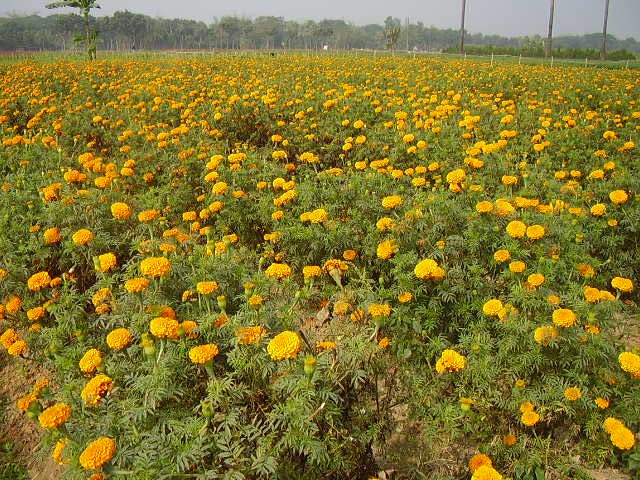 Apurba Agriculture cl 7
4
[Speaker Notes: শ্রদ্ধেয় শিক্ষকমন্ডলী , আপনি  আপনার নিজস্ব কলাকৌশল প্রয়োগ করে পাঠ ঘোষণা করতে পারেন।]
ছবিগুলো দেখে আমরা কী বুঝতে পারছি?
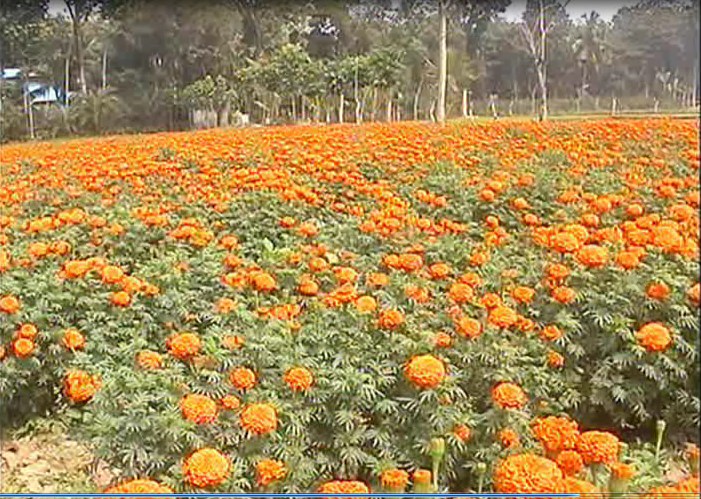 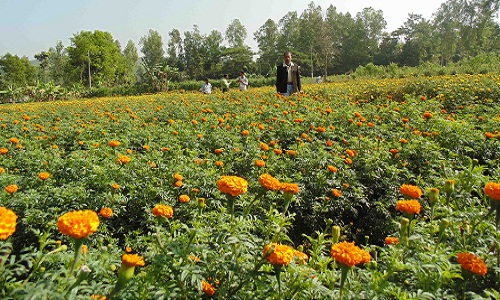 গাঁদা ফুলের চাষ
Apurba Agriculture cl 7
5
[Speaker Notes: যে কোন একটি ছবি দেখিয়েও পাঠ ঘোষণা করা যায়। আপনি আপনার কৌশল প্রয়োগ করতে পারবেন। অথবা শিক্ষার্থীদের মধ্য থেকে পাঠ উদ্ধার করার চেষ্টা করতে পারেন।]
আজকের পাঠ
গাঁদা ফুলের চাষ পদ্ধতি
Apurba Agriculture cl 7
6
[Speaker Notes: শিক্ষার্থীর মুখ থেকে গাঁদা ফুলের চাষ  পদ্ধতি  কথাটি বের করতে চেষ্টা করবেন।]
শিখনফল
এই পাঠ শেষে শিক্ষার্থীরা --
১। গাঁদা ফুল ও এর জাত সম্পর্কে বলতে পারবে।
২। গাঁদা ফুল এর চারা তৈরি, জমি তৈরি ও চারা রোপন সম্পর্কে বর্ণনা করতে পারবে।
৩। গাঁদা ফুল গাছে সার প্রয়োগ ও আন্তঃপরিচর্যা সম্পর্কে বর্ণনা করতে পারবে। 
৪। গাঁদা ফুলের রোগ-পোকা ব্যবস্থাপনা ও ফুল সংগ্রহ সম্পর্কে ব্যাখ্যা করতে পারবে।
Apurba Agriculture cl 7
7
[Speaker Notes: শিক্ষক শিখনফল অনুযায়ী পড়াতে চেষ্টা করবেন। বিভিন্ন উপকরণ ব্যবহার করতে পারেন যা  পড়াবেন তার উপর থেকেই মূল্যায়ন করবেন।]
গাঁদা ফুল
গাঁদা ফুল এর ব্যবহার
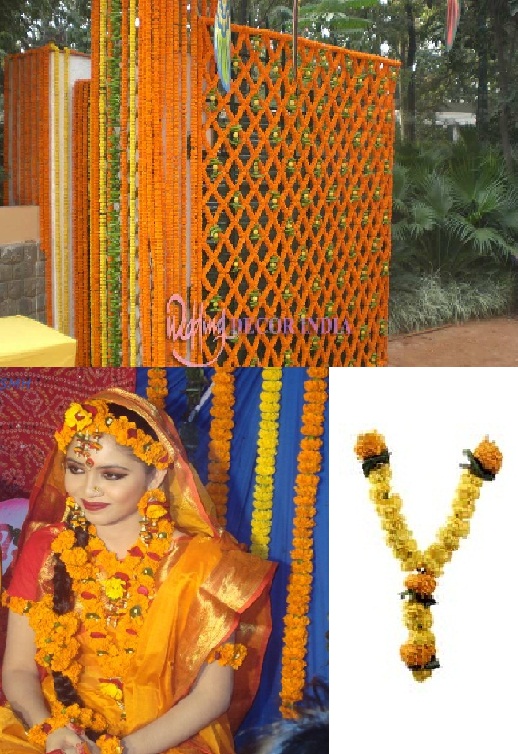 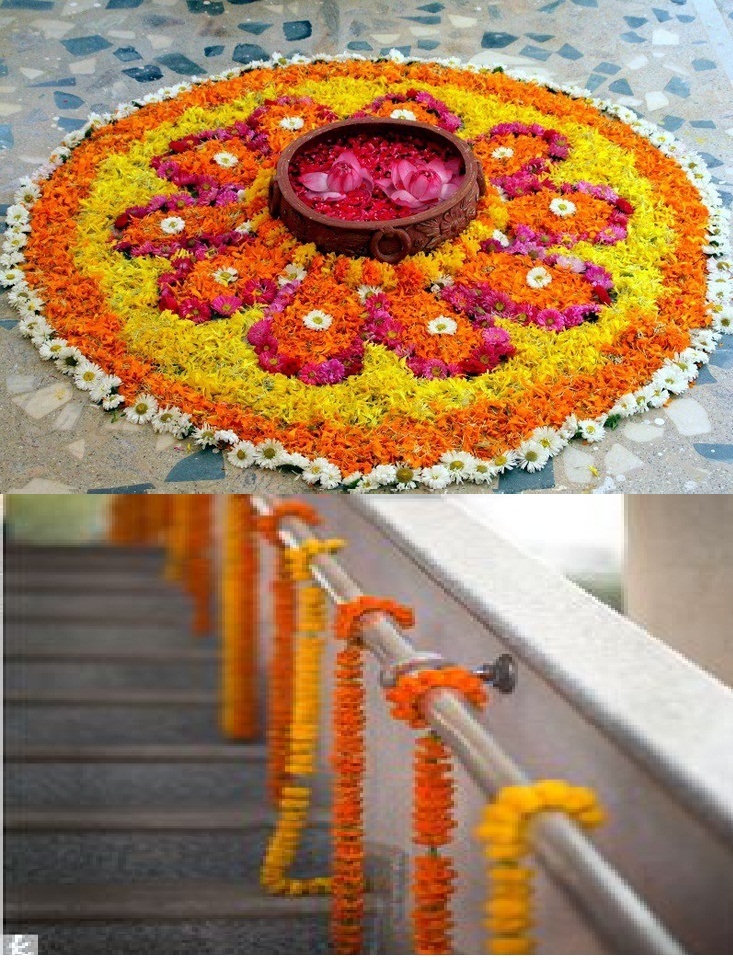 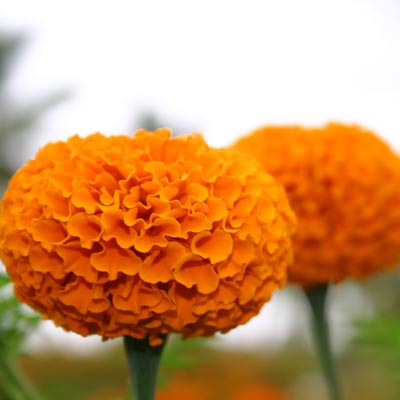 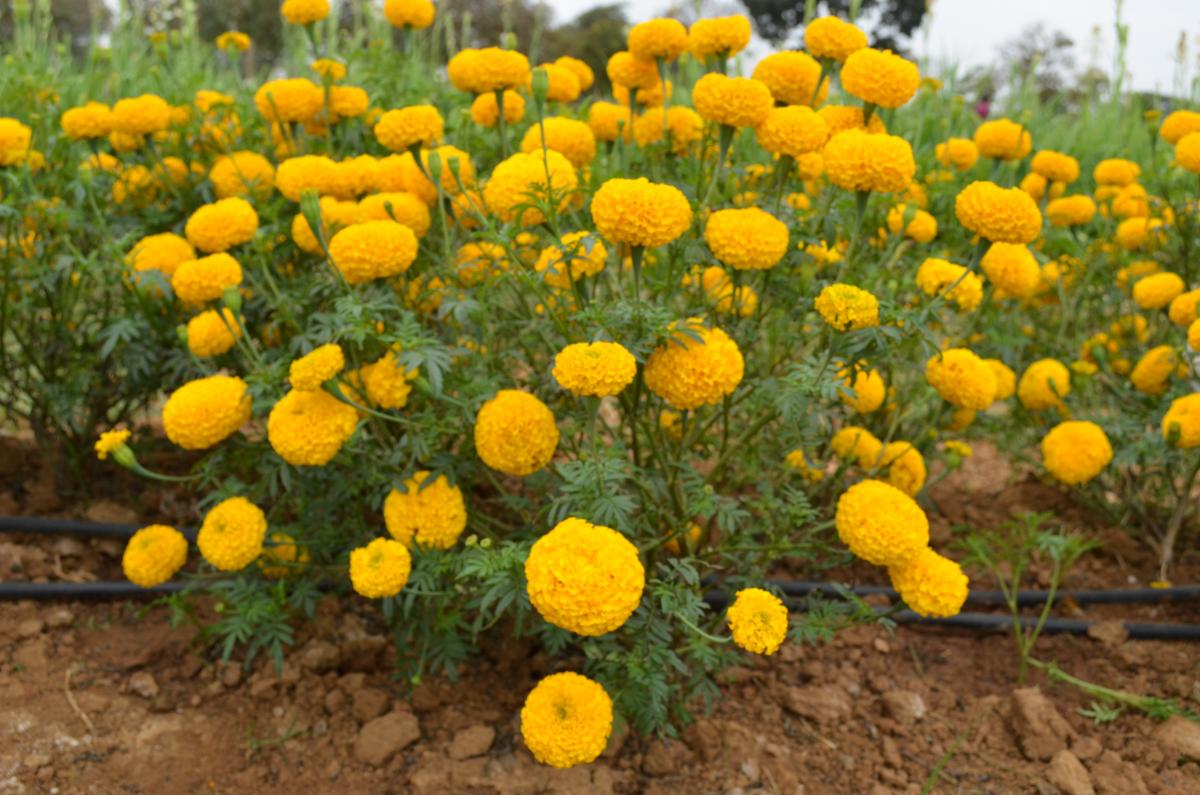 Apurba Agriculture cl 7
8
[Speaker Notes: গাঁদা ফুল খুব সুন্দর যা আমাদের সকলেরই পরিচিত। বাড়ির আসেপাশে আমরা গাঁদা ফুল চাষ করে থাকি।]
বাংলাদেশে চাষ করা গাঁদা ফুলের প্রজাতি
আফ্রিকান গাঁদা
ফরাসি গাঁদা
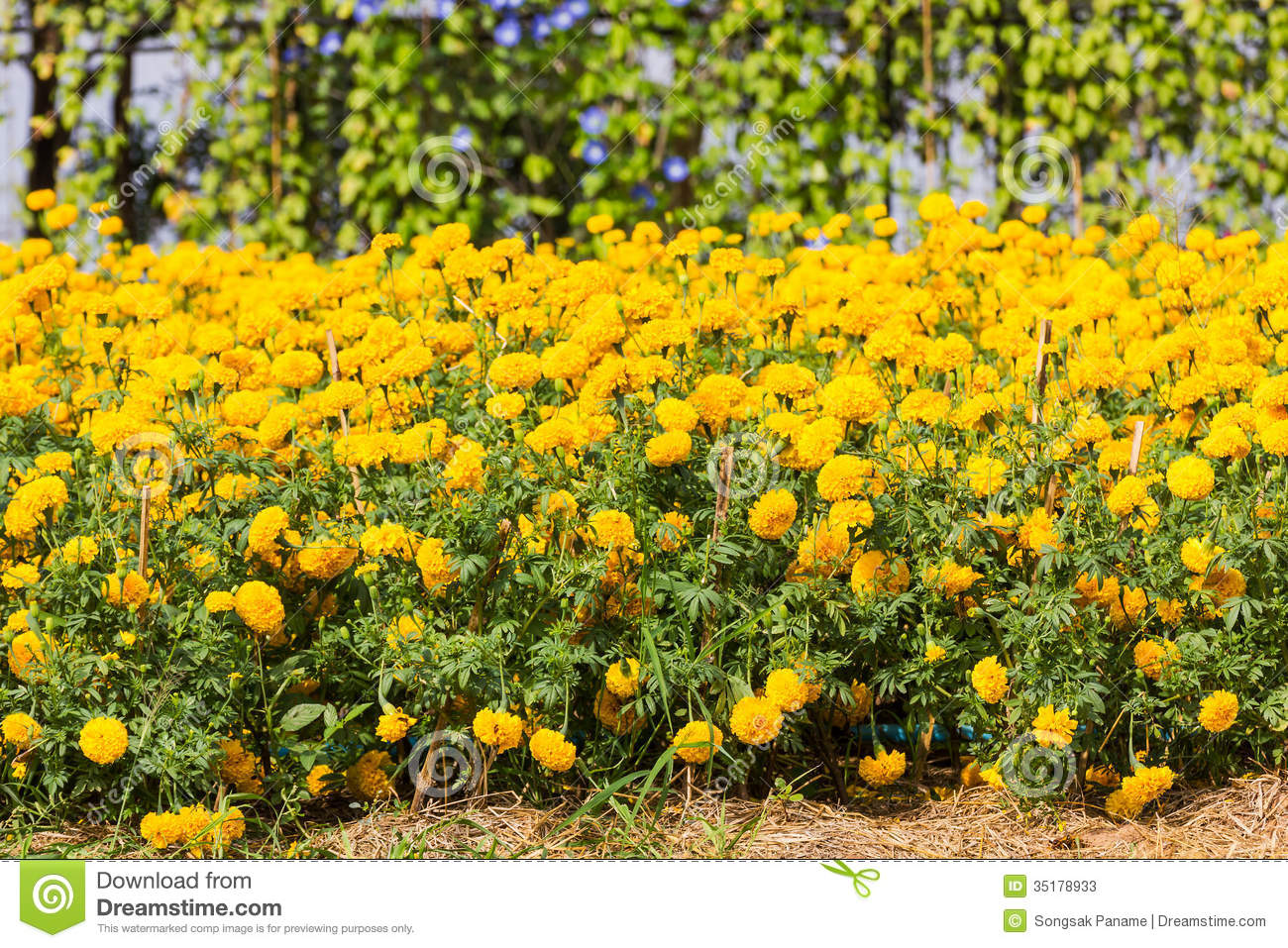 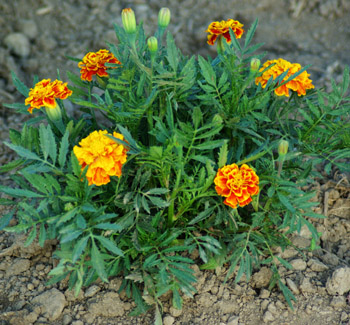 9
Apurba Agriculture cl 6
চারা তৈরি
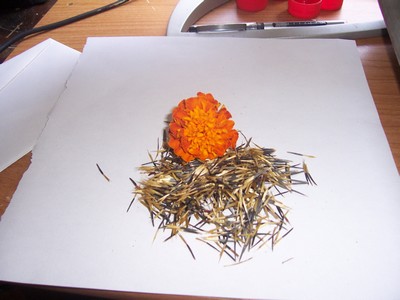 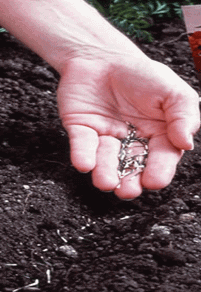 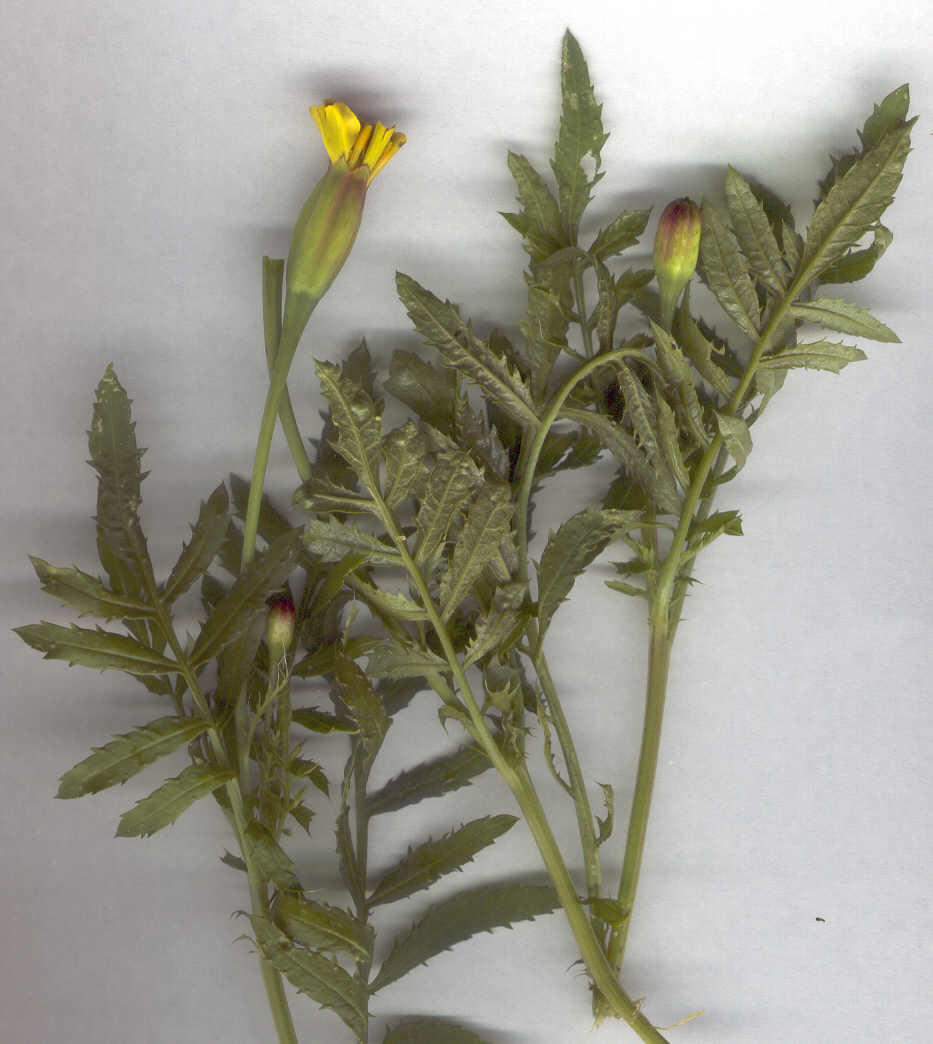 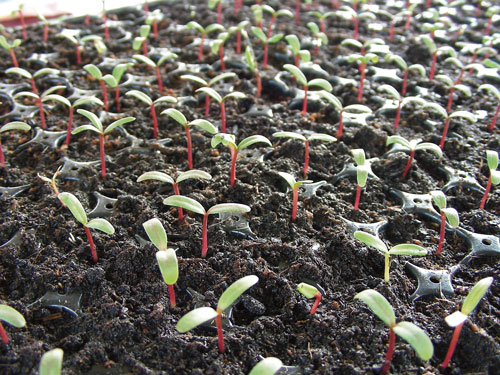 গাঁদা ফুলের বীজ ও শাখা কলমের মাধ্যমে চারা তৈরি করা যায়।
বর্ষার সময় বীজতলায় পাতলা করে বীজ বুনে গাঁদার চারা তৈরি করা যায়।
MC_Apurba Agriculture C8
10
শাখার সাহায্যে চারা তৈরি
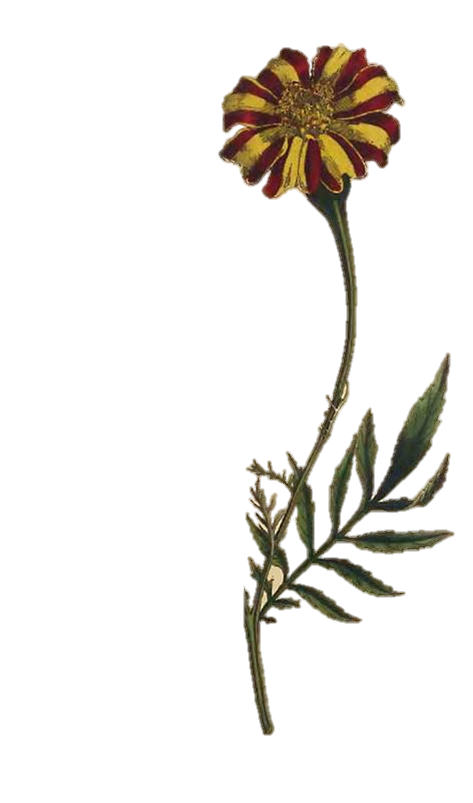 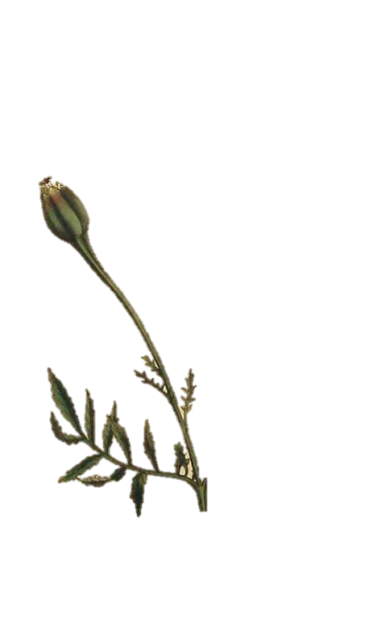 শাখার সাহায্যে চারা তৈরি করতে হলে সুস্থ সবল গাছ নির্বাচন করতে হবে।
একক কাজ
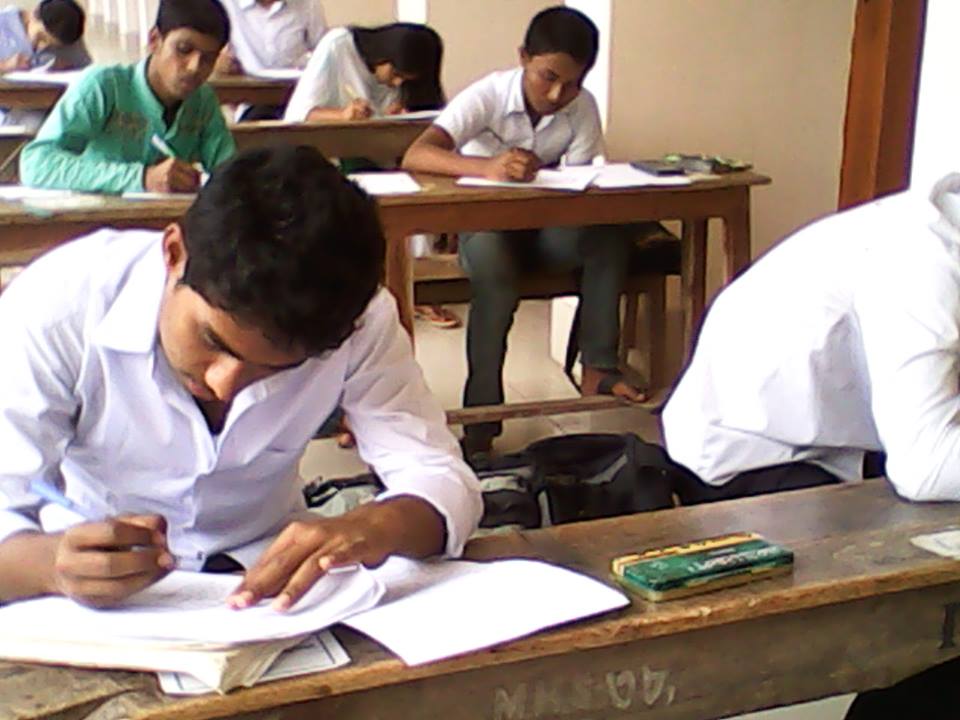 গাঁদা ফুলের শাখা কলম তৈরির প্রক্রিয়াটি চিত্রসহ খাতায় লিখ।
Apurba Agriculture cl 6
12
গাঁদা চাষের মাটি
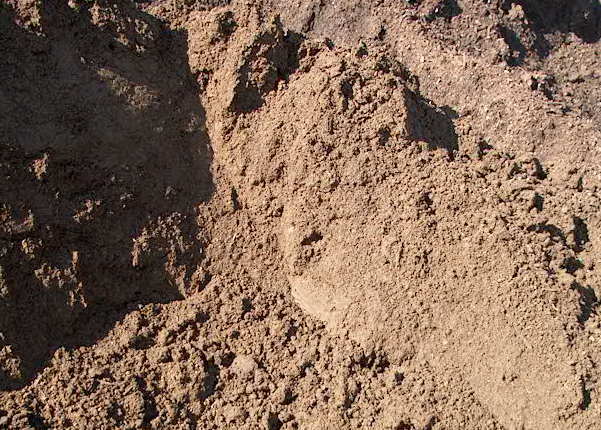 দোঁআশ মাটি
উঁচু এবং দোঁআশ মাটির জমি গাঁদা চাষের জন্য উত্তম।
Apurba Agriculture cl 6
13
জমি তৈরি
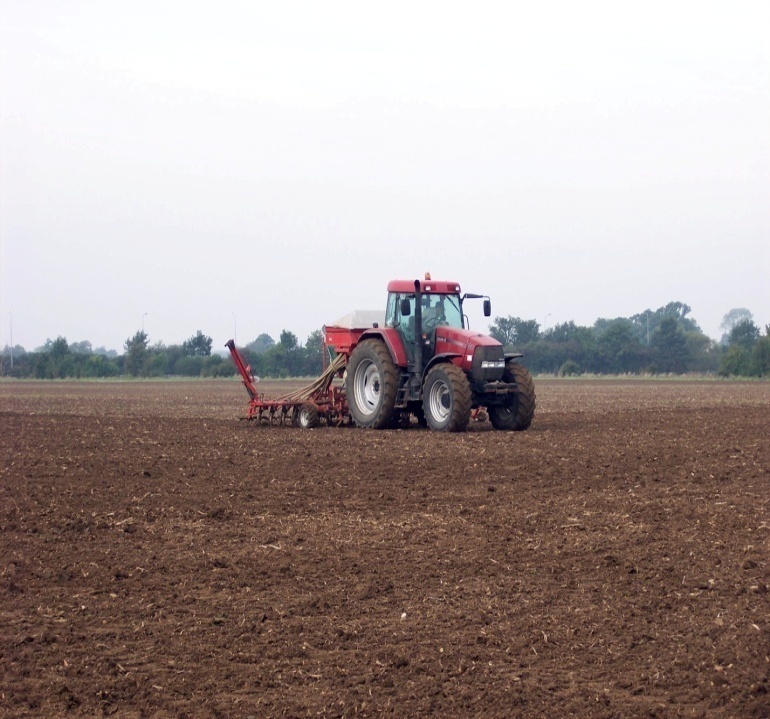 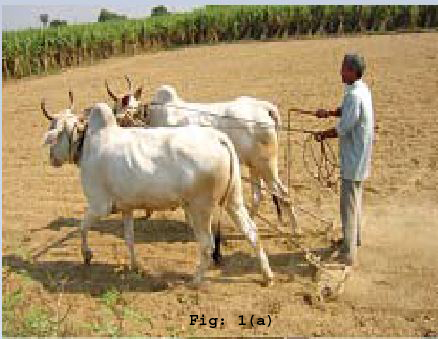 ৪-৫ টি চাষ ও মই দিয়ে মাটি ঝুরঝুরা করে তৈরি করতে হবে।
Apurba Agriculture cl 6
14
গাঁদার চারা রোপন
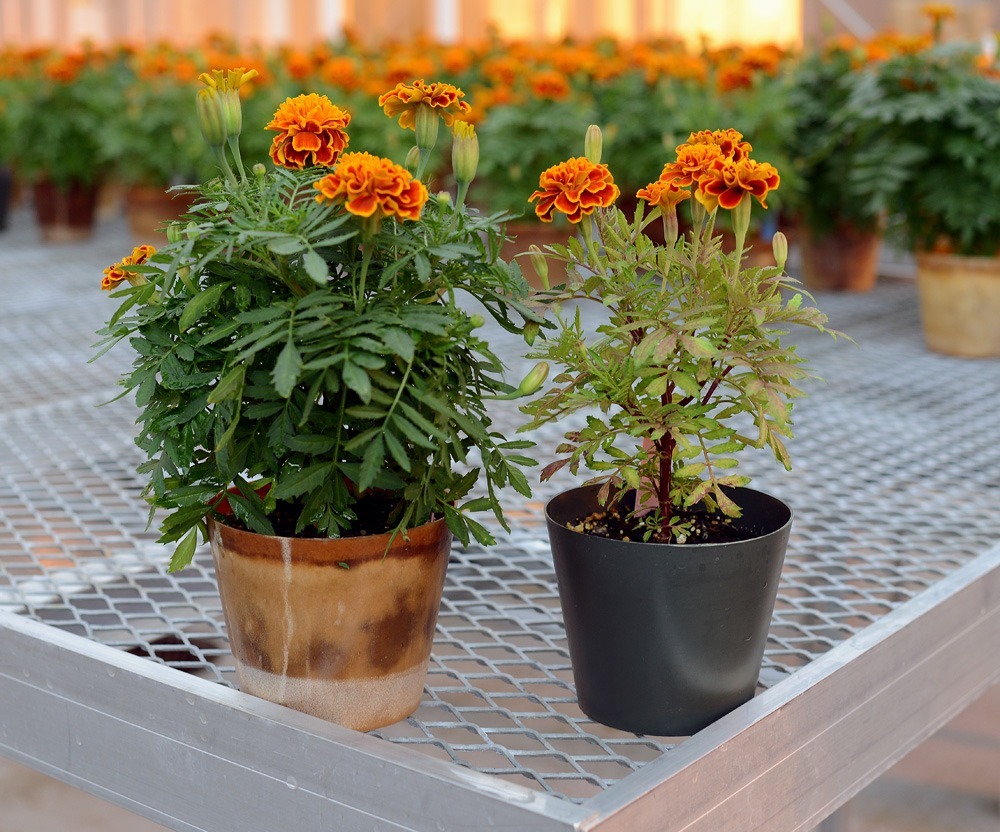 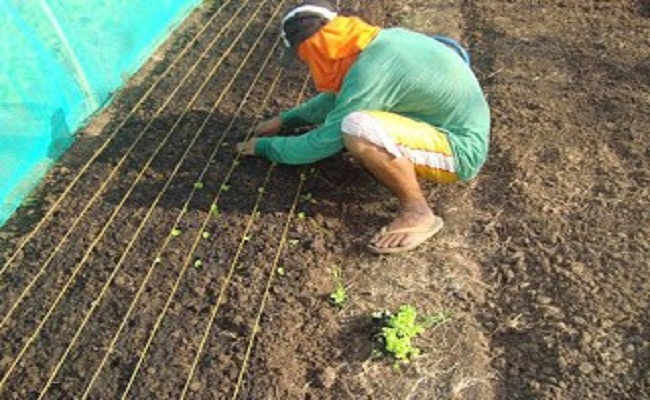 ৪৫ সেমি
৬০ সেমি
চারা লাগানোর স্থান
বর্ষার শেষের দিকে চারা রোপন করা ভাল।
টবে রোপন করলে খাটো জাতের চারা গাঁদা নির্বাচন করা হয়।
গাঁদার টবে সার প্রয়োগের পরিমান
গাঁদার জমিতে সার প্রয়োগের পরিমান
Apurba Agriculture cl 6
16
আন্তঃপরিচর্যা
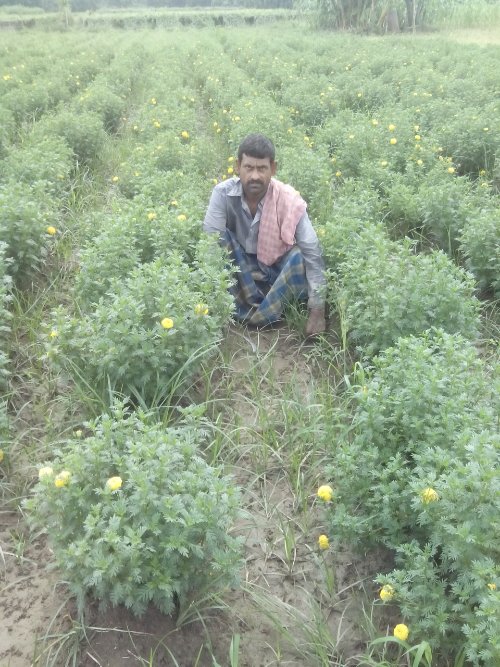 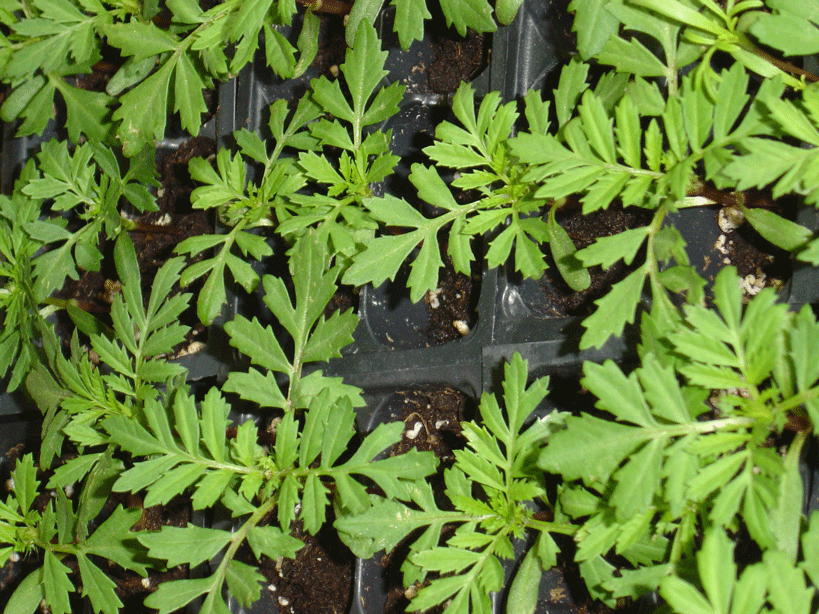 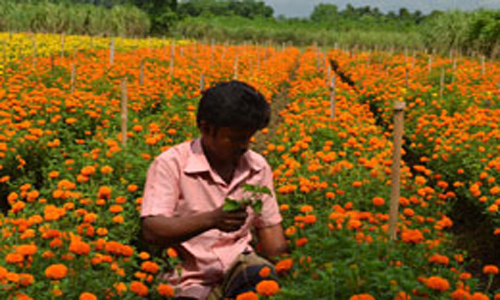 গাছ ছোট থাকা অবস্থায় নিয়মিত ভাবে আগাছা পরিষ্কার করতে হবে।
জমির রস বুঝে ১ – ২টি সেচ দিতে হয়। ফুল আসার পর সেচ দিলে ফুলের আকার বড় হয় এবং উজ্জলতা বাড়ে।
বেশি ফুল পাবার জন্য গাছ সামান্য বড় হলে গাছের আগা কেটে ফেলতে হবে।
ঝড়-বাতাস, সেচ ও ফুলের ভারে যাতে গাছ হেলে না পরে সেজন্য গাছে বাঁশের খুটি দিয়ে বেধে দিতে হবে।
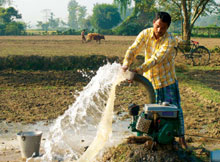 Apurba Agriculture cl 7
17
জোড়ায় কাজ
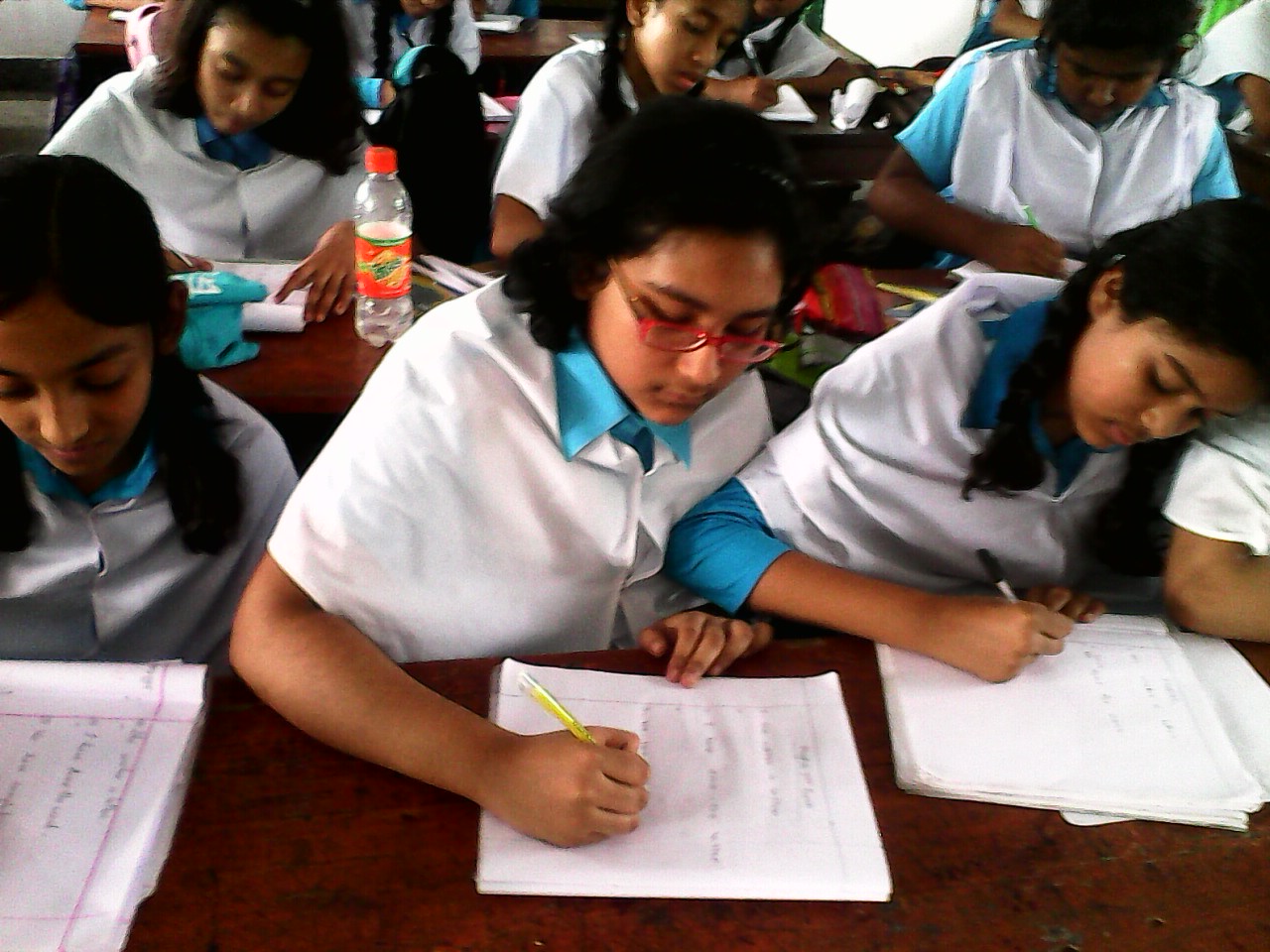 পাঁচ শতক জমিতে ও পাঁচটি টবে মোট কী পরিমান সার প্রয়োজন হবে?
Apurba Agriculture cl 6
18
রোগ ও পোকা ব্যাবস্থাপনা
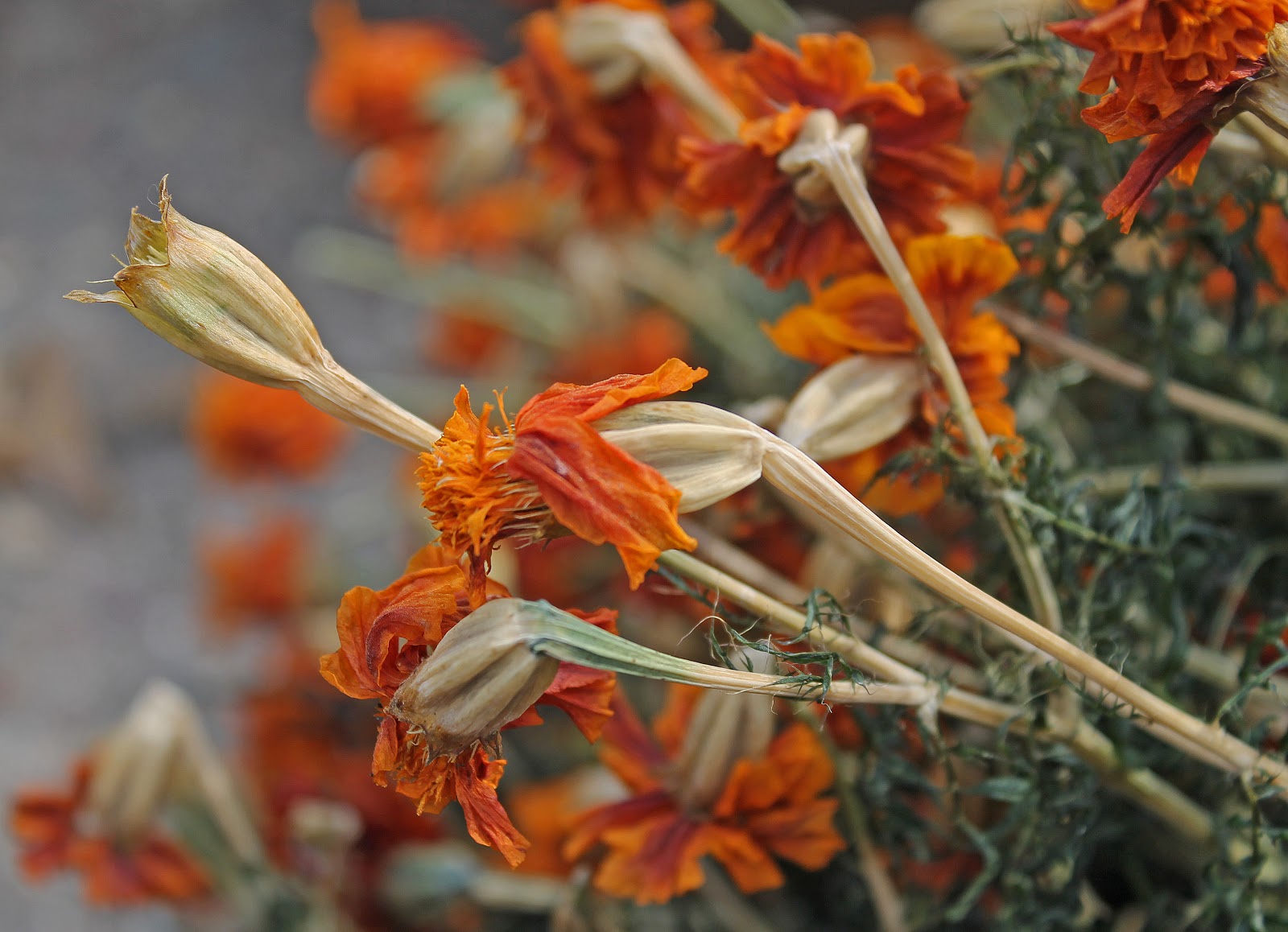 Apurba Agriculture cl 7
19
ফুল সংগ্রহ
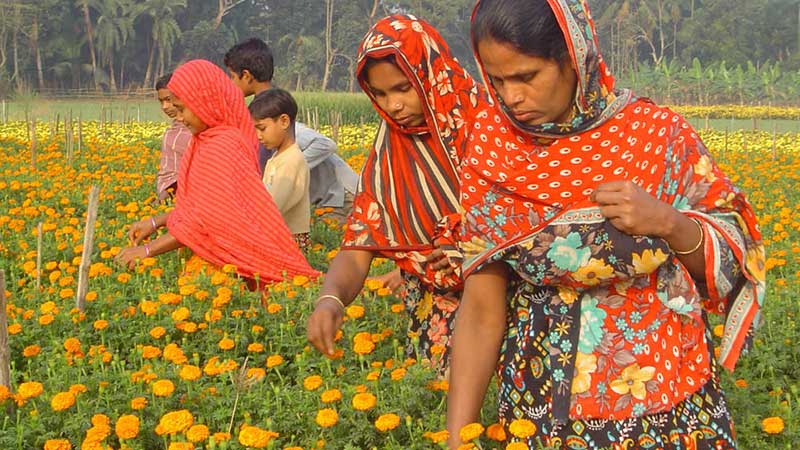 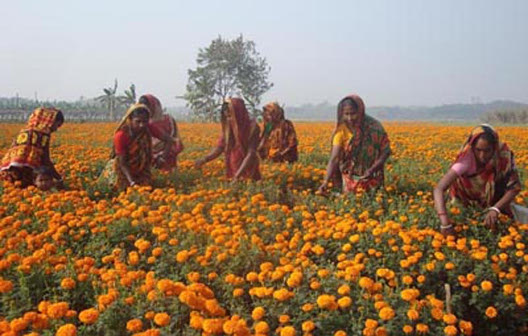 Apurba Agriculture cl 7
20
দলগত  কাজ
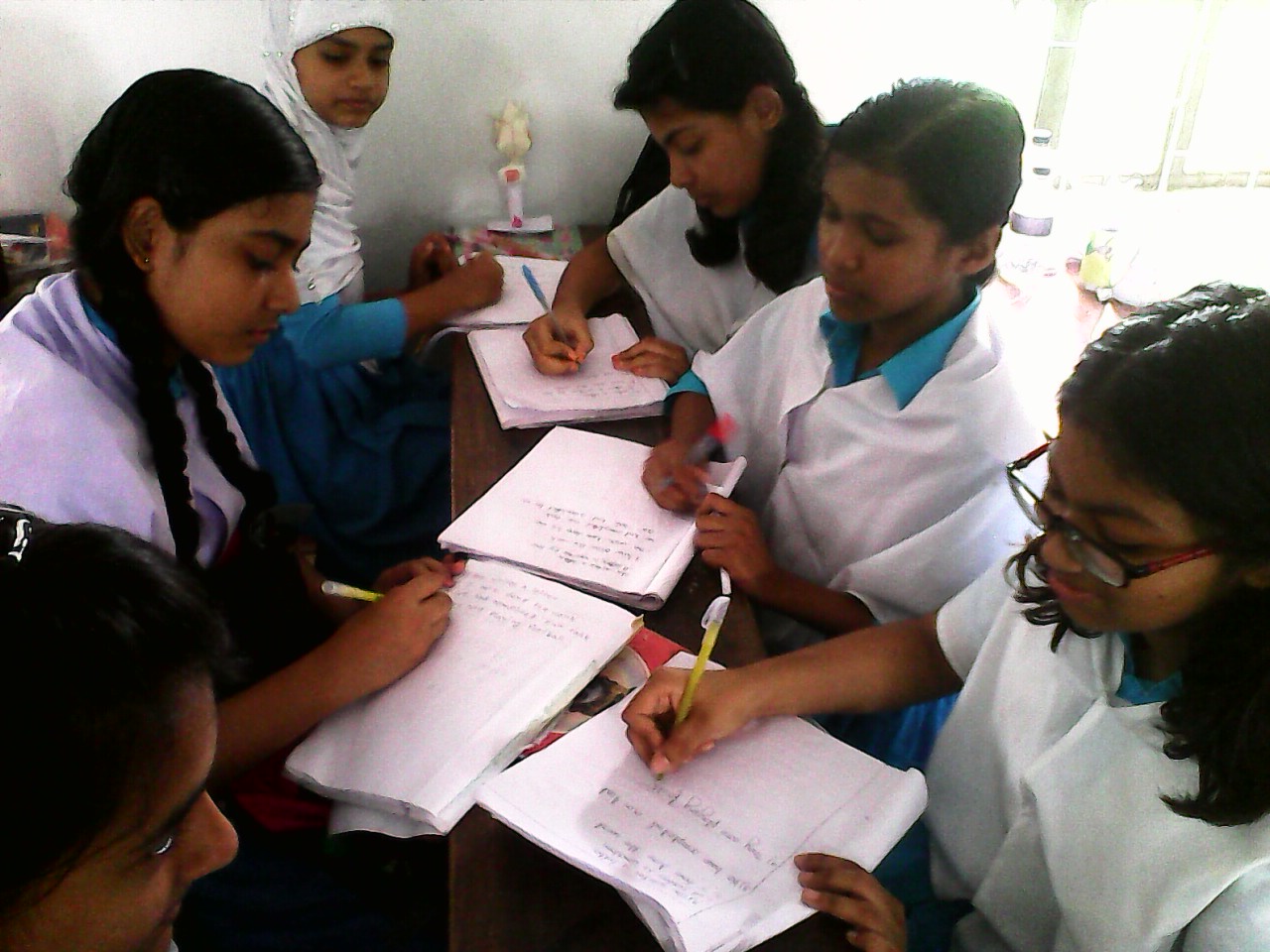 পোস্টার কাগজে গাঁদা ফুল সংগ্রহ ও বাজারজাতকরনের চিত্র অঙ্কন করে শ্রেণিতে উপস্থাপন কর।
Apurba Agriculture cl 6
21
মূল্যায়ন
1। বাংলাদেশে কত প্রজাতির গাঁদা ফুল চাষ করা হয়?
ক) ১ প্রজাতির
খ) ২ প্রজাতির
গ) ৩ প্রজাতির
ঘ) ৪ প্রজাতির
সঠিক উত্তরটিতে ক্লিক করুন।
২। ফরাসি গাঁদা সাধারনত কত সেমি লম্বা হয়ে থাকে?
ক) ১০ – ১৫ সেমি
খ) ১৫ – ২০ সেমি
গ) ১০০ – ১৫০ সেমি
ঘ) ১৫০-২০০ সেমি
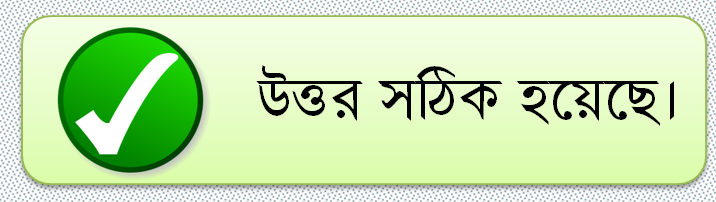 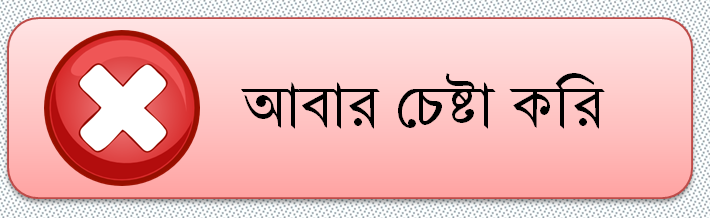 22
মূল্যায়ন
৩। গাঁদা গাছের শাখা কলম  করার জন্য কত সেমি লম্বা শাখা কেটে নিতে হবে?
ক) ২ – ৫ সেমি
খ) ৫ – ১০ সেমি
গ) ১০ – ১৫ সেমি
ঘ) ১৫ – ২০ সেমি
৪। কখন গাঁদার চারা রোপন করা ভাল?
সঠিক উত্তরটিতে ক্লিক করুন।
i) গ্রীষ্মের শেষে
ii)  বর্ষার শুরুতে
iii) বর্ষার শেষে
নিচের কোনটি সঠিক
ক) i
খ) ii
গ) iii
ঘ) i, ii ও iii
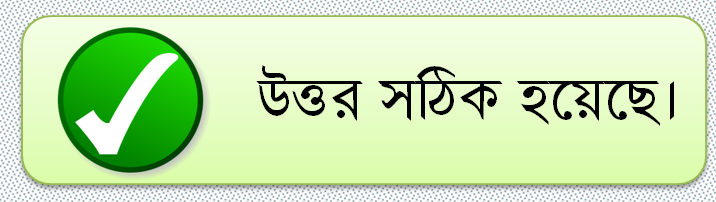 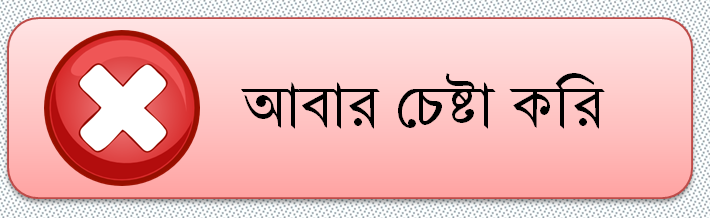 23
বাড়ির কাজ
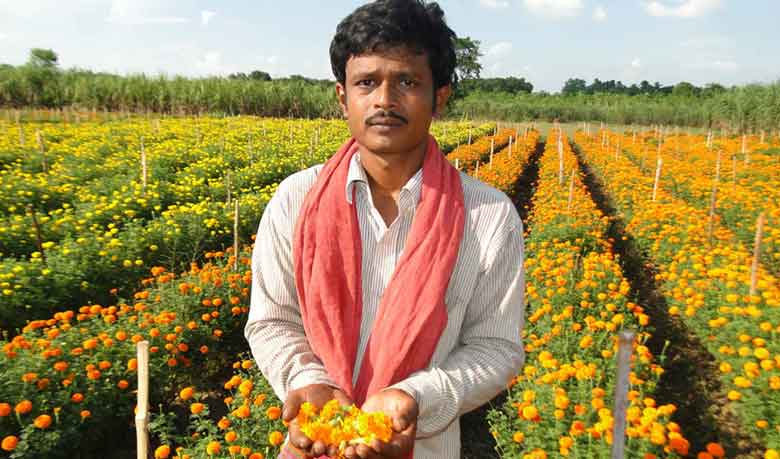 তোমার বাড়ীর পাশের জমিতে তুমি কীভাবে গাঁদা চাষ করবে বর্ণনা কর।
Apurba Agriculture cl 6
24
[Speaker Notes: আপনি সৃজনশীল প্রশ্নের ঘ নং প্রশ্ন প্রদান করতে পারেন। অর্থাৎ্চার নম্বরের প্রশ্ন প্রদান করবেন।]
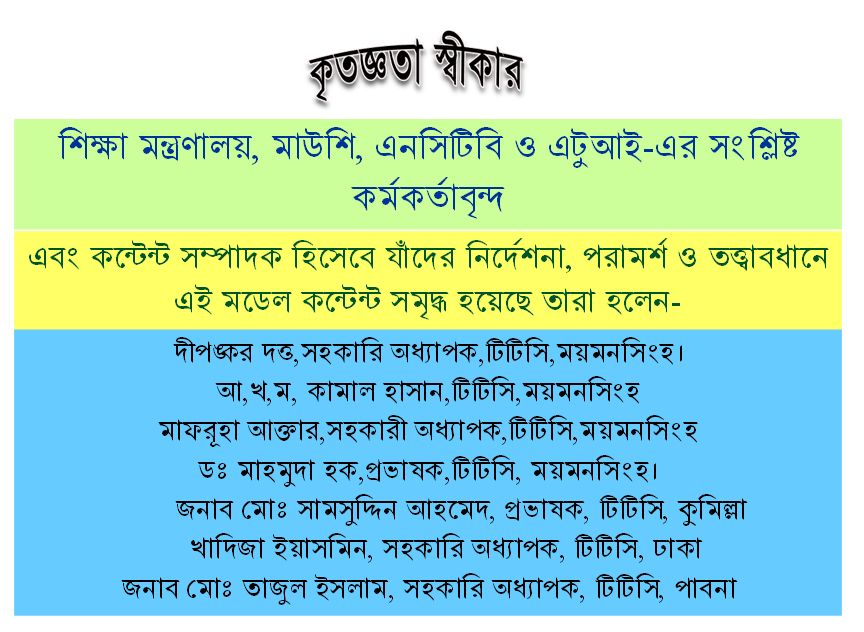 MC_Apurba Agriculture C7-
[Speaker Notes: শ্রদ্ধেয় শিক্ষকমণ্ডলী, এই স্লাইড নোট টি অবশ্যই দেখাবেন। কারণ ইহা কোনো মনগড়া ক্লাস নয়। এই ক্লাসটি শিক্ষা মন্ত্রণালয়য়, মাউশি,এন্সিটিবি ও এটুআই-এর সংশ্লিষ্ট কর্মকর্তাবৃন্দসহ  অভিজ্ঞ শিক্ষকমণ্ডলী দ্বারা পরামর্শ নিয়ে সম্পাদন করা হয়েছে।]
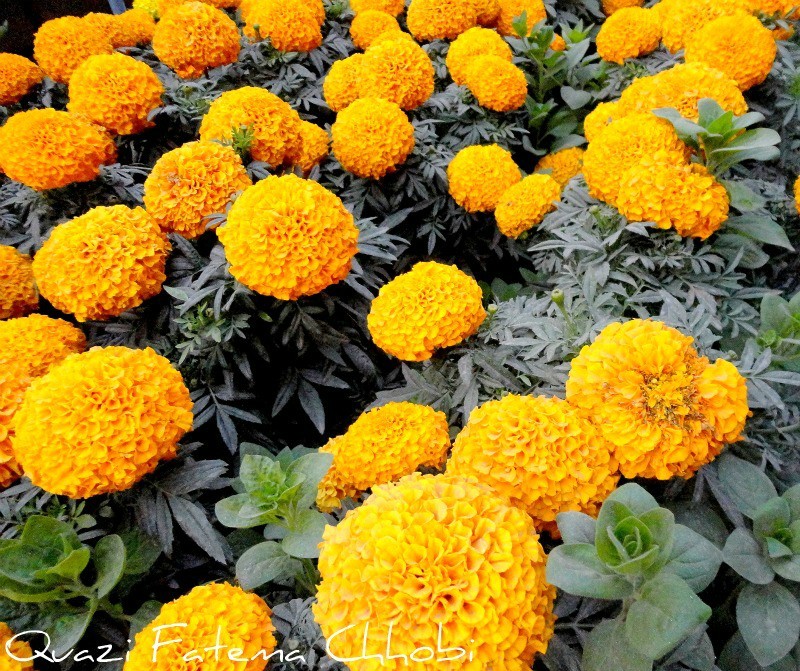 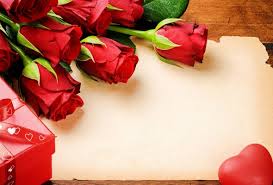 ক্লাসে সহযোগিতা করার জন্য সকলকে  ধন্যবাদ
Apurba Agriculture cl 6
26
[Speaker Notes: ক্লাসটি উপস্থাপনের জন্য আপনাকে অনেক ধন্যবাদ।]